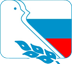 ГБОУ «Московская международная школа»
Реализация программы развития ГБОУ «Московская международная школа»

 «Школа успешных детей» на уровне начального общего образования в 2018-2019 уч. году

Зав. кафедры
Подшибякина О. А.
Старший методист 
Тропина О.К
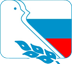 Итоги работы кафедры начальной школы 2018 -2019 уч. год
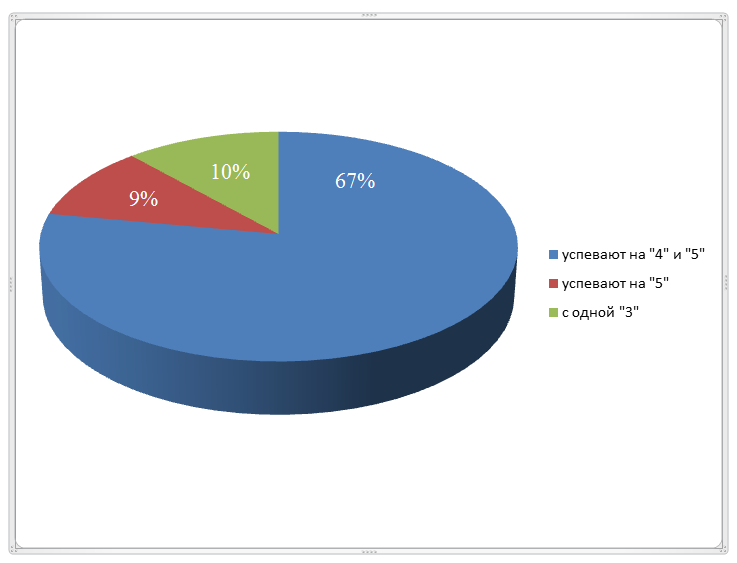 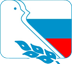 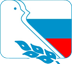 Качество обученности по предметам
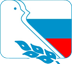 Результаты внешней диагностики обучающихся«Результаты обследования учащихся 1 -х классов  в начале учебного года (2017 г.)»
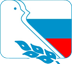 ВПР Русский язык 2 класс, октябрь 2017
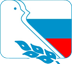 Итоги выполнения работ МЦКО 3 классы, май 2017 г
(% учащихся, достигших базового уровня в соответствии с требованиями ФГОС к подготовке учащихся по предметам)
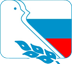 Результаты итоговых работ для выпускников начальной школы (МЦКО)
Диагностика метапредметных результатов обучения ( декабрь 2017 г.)
Результаты диагностики учебных достижений обучающихся  (МЦКО - 2017 г.)
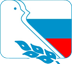 Результаты внешней диагностики учителей
Участие в независимом диагностическом тестировании (МПУ 7 кл.) в МЦКО

 2016-2017 уч. год – 13 чел.
 2017- 2018 уч. год - 11 чел.
Обучались на курсах повышения квалификации
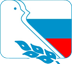 Обобщение опыта работы учителей кафедры
- В течении учебного года учителями начальных  классов было организовано взаимопосещение уроков, обсуждение опыта работа на заседаниях кафедры.
- Воспитатели ДОУ ГБОУ «Московская международная школа» посещали уроки в начальной школе
 ( с 12.02 по 16.02 посетили 15 уроков в 1-х классах)
MOSOBR.TV - «Как используют разработки МЭШ в школах Москвы», 
      Иванова Е. В.
Городской методический центр ДО г. Москвы - Семинар-практикум «Возможности использования электронных сценариев "Московской электронной школы", Подшибякина О. А.
-    Уроки  в начальной школе проходят с использованием МЭШ учителями –                    предметниками начальных классов.
 -   Создание электронных учебных материалов для МЭШ
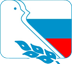 Участие педагогов начальной школы  ГБОУ «Московская международная школа» 
 в мероприятиях Университетского кластера НИУ ВШЭ
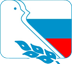 Результаты Олимпиад
Всероссийская олимпиада школьников  по математике – 2017  среди младших школьников  – 31 призёр
 
Всероссийская олимпиада школьников  по русскому языку – 2017  среди младших школьников – 44 призёра
Олимпиада «Музеи, парки, усадьбы» - победители 32 учащихся начальной школы, 18 индивидуальных победителей и 2 команды по 7 человек.  (Принимали участие 38 чел.)

« Олимпиада –  XXI  век - 2018»  - 119 человек (Олимпиады: «Московский второклассник -  2018», «Московский третьеклассник -2018»),  из них  27 чел. призёры олимпиады и 12 чел. стали победителями этой олимпиады.
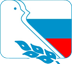 Участие в проектах и различных мероприятиях ДОгМ и ГМЦ
-   Городской смотр-конкурс  «Ради жизни на Земле!» ГБОУ школа № 315 - ТСК «Союз», руководитель Ткачёва Н. В. «ЛАУРЕАТ 1 СТЕПЕНИ» в номинации «Хореография»
 -  Конкурс «Лоцманы книжных морей» во Дворце творчества на Воробьёвых горах команды      «Алые паруса» и  « Молния», 3 класс - стали победителями, руководители ст. методист Тропина О. К., Подшибякина О. А., Павлова О. С., Антипова И. И.-  Конкурс «Лоцманы книжных морей» во Дворце творчества на Воробьёвых горах, 4 класс  победитель, руководитель Потапова Е. В.
-  Школьный тур  олимпиады по ОРКСЭ (ОПК_2017) – 33 человека; 11 из них стали победителями школьного тура.
-  Московский городской конкурс «Самый талантливый читатель» - победитель Долматов Олег.
-  Конкурс  плакатов «Эко-мир 2017» - 1 место Ласьков Александр, педагог-куратор: Ручи Е. А. 
- Онлайн-олимпиада по математике для учеников начальной школы BRICSMath.com.          Олимпиада проводилась на платформе DRAGONLEARN.IN для стран БРИКС. 
 - Международный открытый театральный фестиваль «Один день с театром» диплом III степени студия «Родник», руководитель Журавлёва М. В.
 - Межрайонный этап президентских соревнований – начальную школу представляли 4 команды (1д, 2 д, 3в и 4а), класс-команда 1 «Д» класса заняла 2 место.- Школьный тур олимпиады «Наше наследие» -  ученики 3 классов получили дипломы призёров и победителей. ( 10 участников).
- В рамках проекта «Урок в музее» – провели  19 уроков в музеях Москвы.
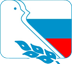 Международная деятельность обучающихся начальной школы.
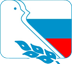 Наши планы на будущее
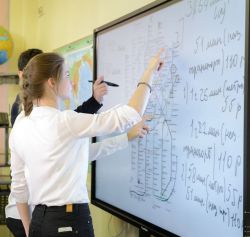 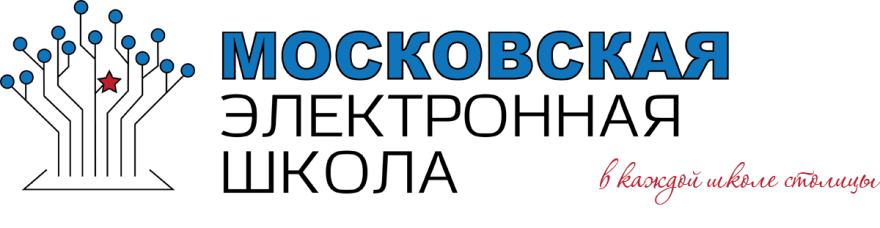 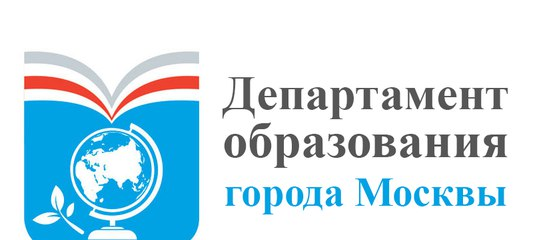 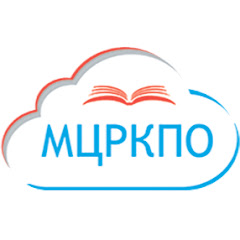 Участие в проекте  «Московская электронная школа». 

Реализация проекта  «Эффективная начальная школа».

Участие в проекте  «Гостеприимные школы».

Реализация проекта «Шахматы в школе»
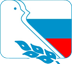 Спасибо за внимание!
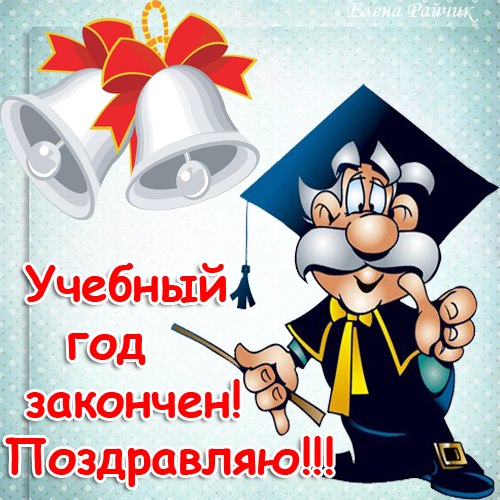